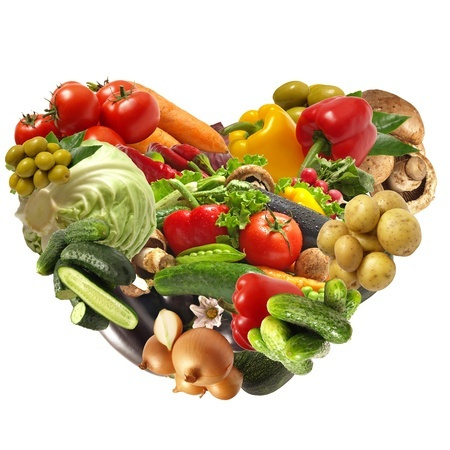 Gezonde voeding
Neem een tablet  of de PC en ga naar de website : 
mijn.gezondleven.be
Klik hier
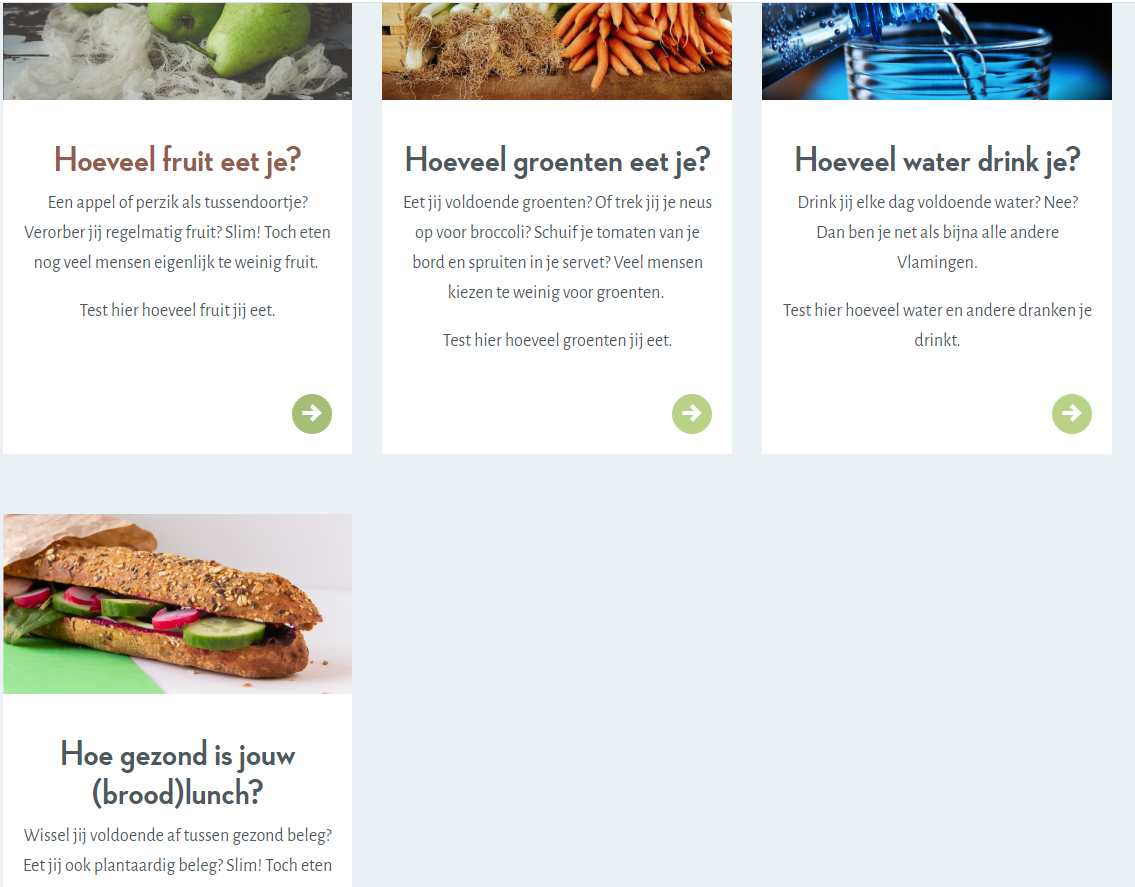 Kies 2 van de 4 quizjes en druk telkens op het pijltje om te beginnen
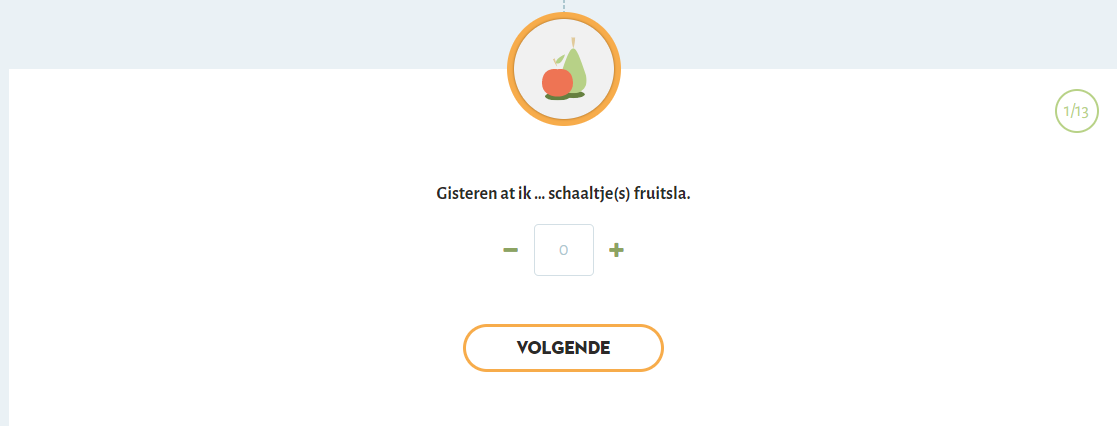 Lees de vraag ,vul het juiste getal in en druk telkens op volgende
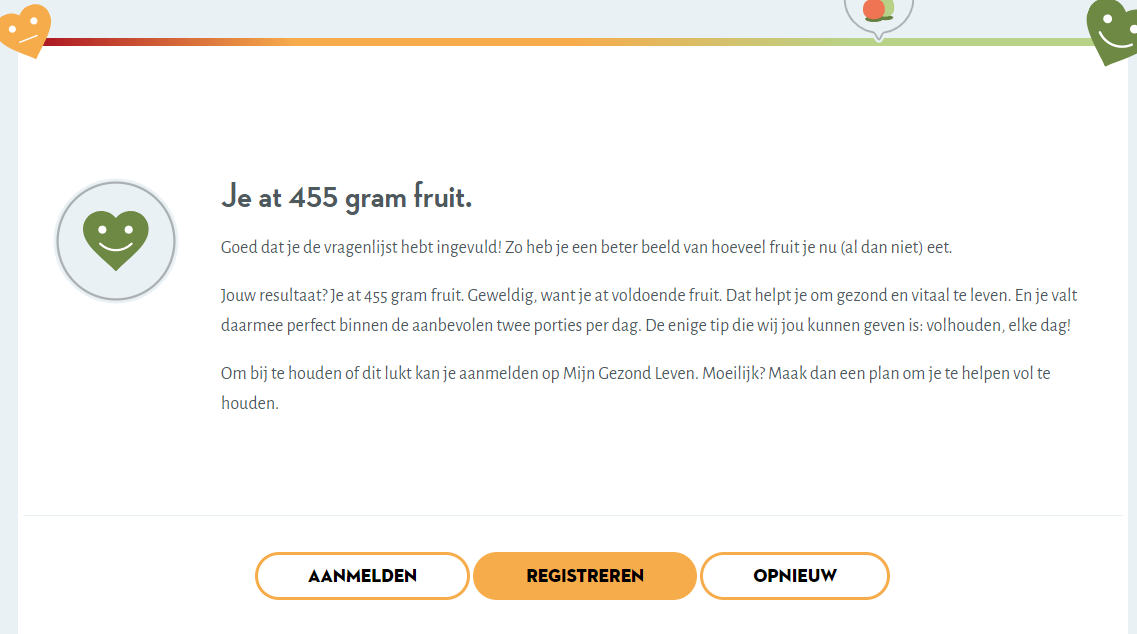 Lees  je tekstje  ,zo zie je  of je voldoende   fruit, groente,  water, …..; eet /drinkt
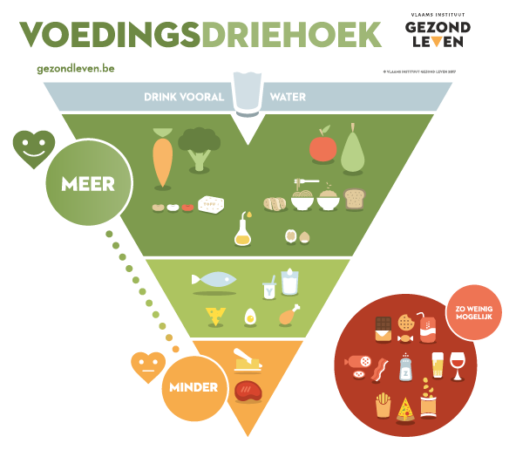 Het volgende filmpje  geeft jou wat meer uitleg hoe 
je gezond eet .
https://youtu.be/8F0mRnlojmw
Maak de oefeningen op bingel 

(Ankers )
Maak de oefening in je werkkatern 7 p . 12
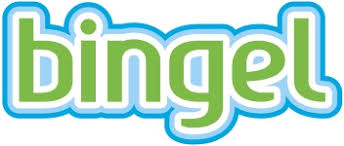